JKU Roadmap – CO2 neutral university
LIT Breakfast Briefing – 13 June 2023
Melanie Knöbl, Simon Moser, Katharina Rusch
Outline
Overview
What is meant by climate neutrality?
What is a roadmap?
Designing a roadmap
What happened so far?
Comparison with other universities
Data collection for JKU 
Next steps
2
Energieinstitut an der JKU
Non-university research institution with a multidisciplinary structure. 
The multidisciplinary cooperation of our three departments enables a comprehensive and interdisciplinary holistic analysis of the (future) topic of energy.
energy economics
energy law
energy technology
40 employees investigate an energy system that positively influences living, economic and environmental spaces, strengthens European economies and reduces fossil energy sources as far as possible.
3
Overview
Austria's governments target for achieving climate neutrality: 2040
most universities are not climate neutral yet 
	 high potential for CO2 reduction (esp. energy and mobility sectors)
JKUs performance agreement: achieving CO2 neutrality by 2030

Energy Institute at the JKU was assigned in order to support the JKU team with scientific advice to create a roadmap
4
You may ask yourself:
Was is meant by climate neutrality?
What is a roadmap?
5
What is meant by…
…a roadmap?
Roadmap 
Preparatory nature
Rough planning of steps to be taken
Over a long period
Roadmap development supported through workshops and feedback sessions
Stakeholders = knowledge carriers and acting participants 
Predefined system boarders: Hauptcampus, Campus Hagenberg, Med-Campus incl. rented buildings/rooms
…climate neutrality?
ISO 14068: Carbon neutrality 
Specific period, in which no new GHG emissions are left into the atmosphere
Residual emissions have to be compensated 
 Projects must comply with guidelines

ClimCalc Tool to measure GHG emissions
6
Commitment
Roadmap
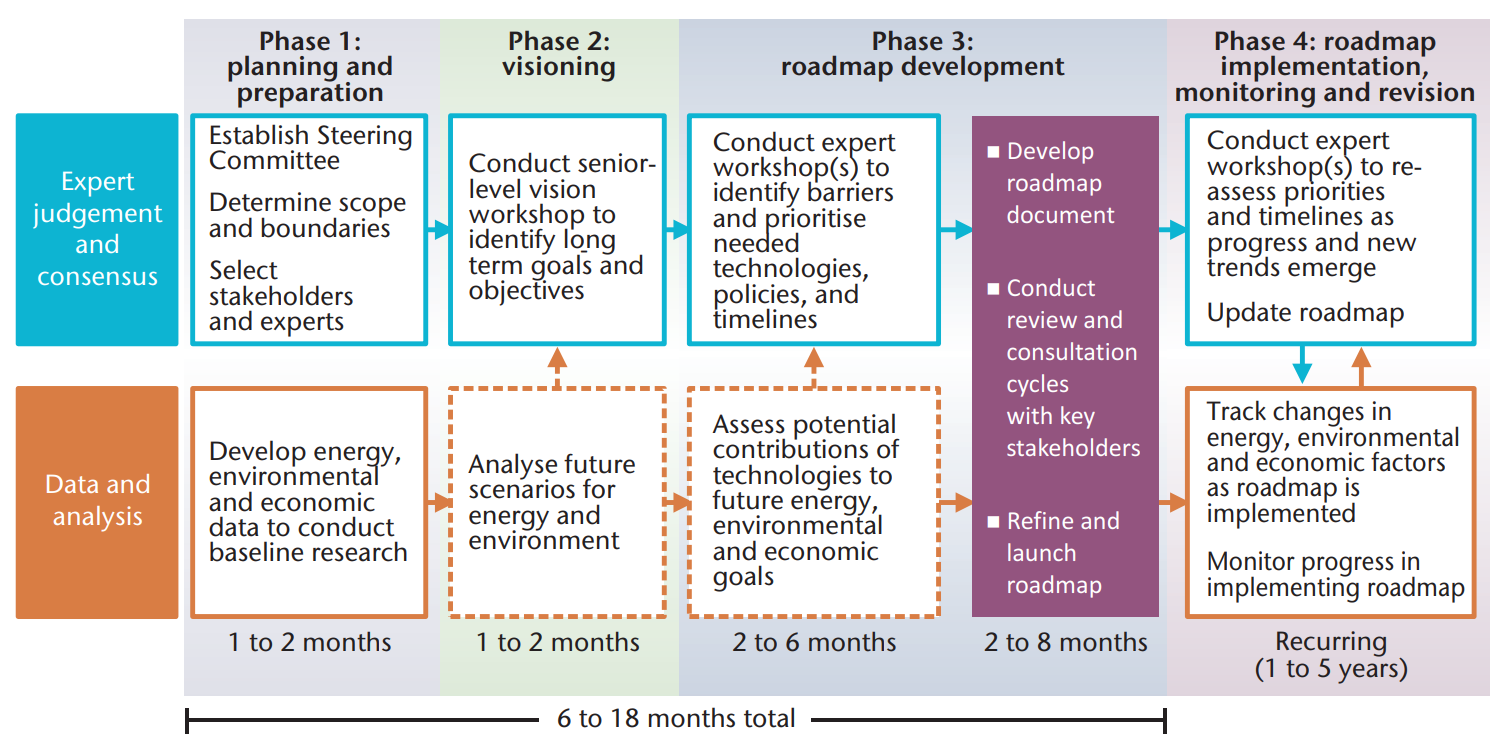 Climate neutrality? 
System boundaries: Campus, buildings (BIG), Scope 1+2+3?
Stakeholder from JKU
Energy situation? (often: data?)
Visioning: Targeting – what will be included?
Detailed roadmap
7
Source: IEA (2014): Energy Technology Roadmaps - a guide to development and implementation. Web: https://iea.blob.core.windows.net/assets/ca7594aa-1de1-4a3a-a531-121238ef5efb/TechnologyRoadmapAguidetodevelopmentandimplementation.pdf (2023-96-12)
Designing a roadmap
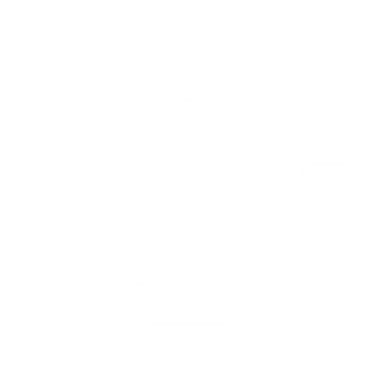 Idea of becoming climate neutral

Data collection
Which data is already available?
How can CO2 emissions be quantified?

Vision
Clarify in detail what should be reached
System boundaries, etc.

Roadmap
Steps & measures towards implementation
Sequence and interactions
Framework interrelations
8
You may ask yourself:
What is the status of other universities?
9
Comparison with other universities
Unis in Austria, Germany and Switzerland
Do they already have a roadmap?
If yes, how is it specified?  Copy/Paste of actions allowed
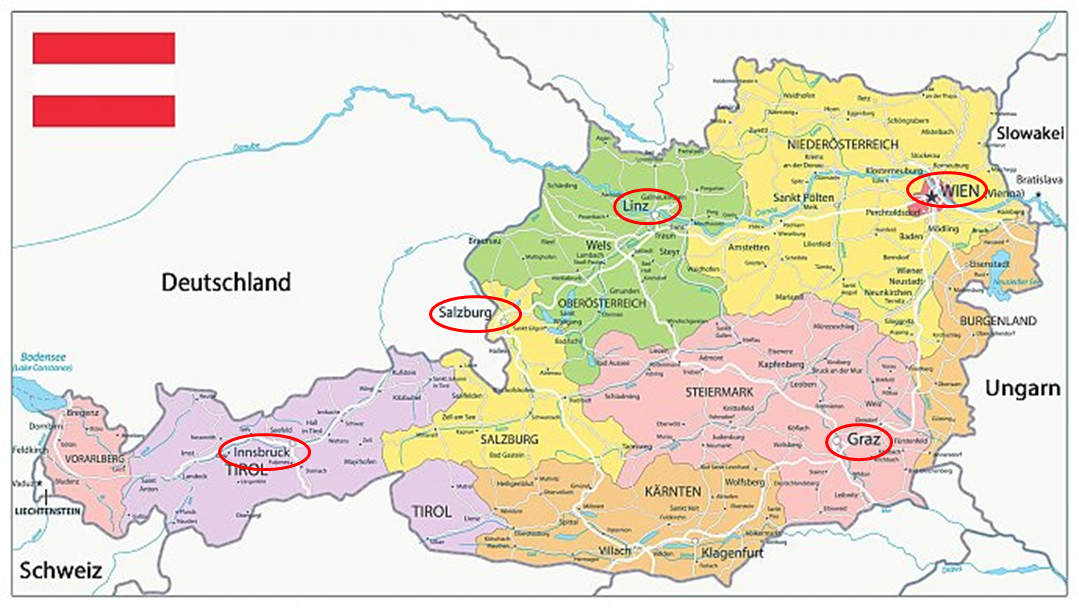 Source: Österreich Karte | Ferienhaus Österreich (ferienhaus-oesterreich.net)
10
Comparison with other universities
Key facts
Percentage share of actions by area:
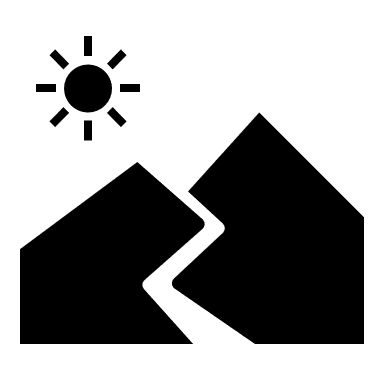 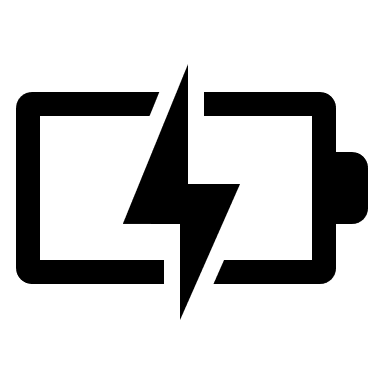 Complete
roadmap: 3
24,8%



32,7%
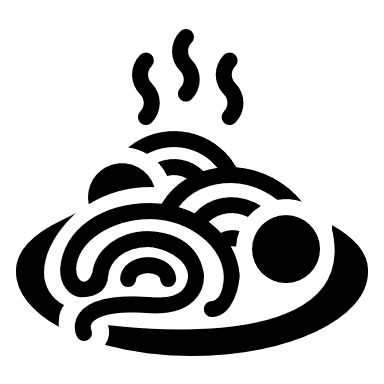 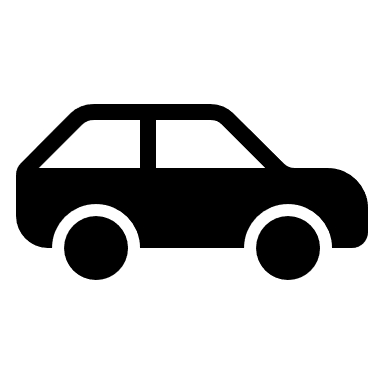 6,9%



35,6%
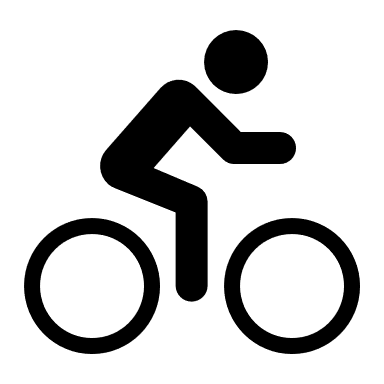 Aim for becoming climate neutral:
2030: 5
2025: 1
2035: 1
Already achieved: 1
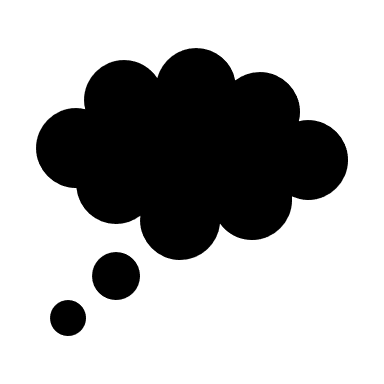 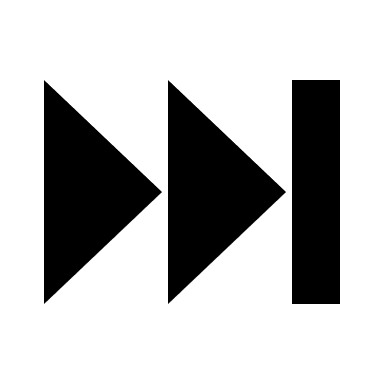 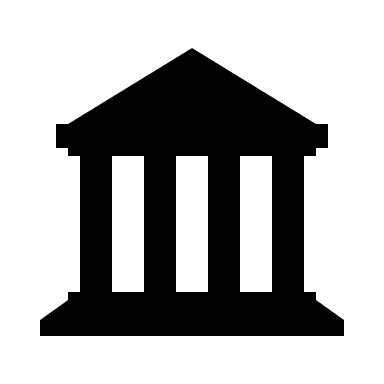 11
Comparison with other universities
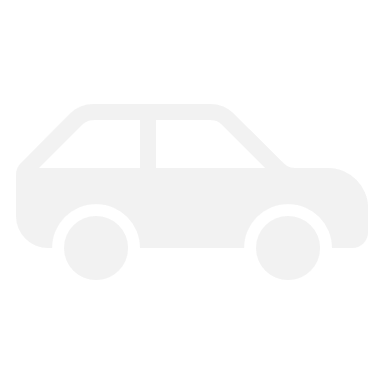 Creating awareness in general: use of electricity
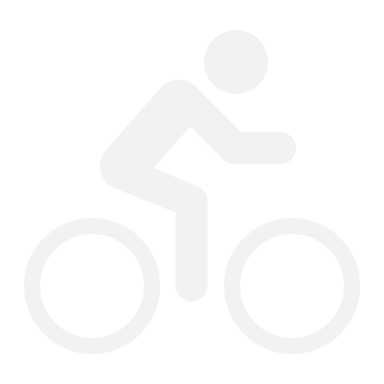 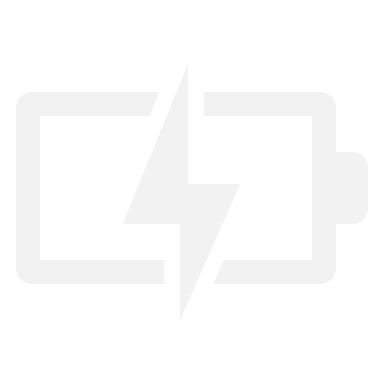 Commuting mobility: bikes
Providing (financial support) (e-)bikes
(covered) bike spaces / boxes
Providing self-service stations, bike safety training, showers for free
Energy
Energy monitoring
Use of smart meters
Obtain UZ-46 certified green power
Commuting mobility: cars
Extention of e-mobility
Promotion of public transport
E.g. Klimaticket
Business travel regulations
Preference of using train/bus over car/airplane
12
Data collection at JKU
JKU
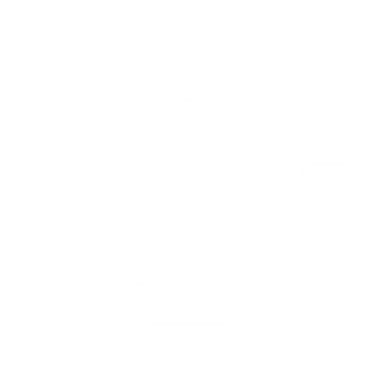 13
Data collection at JKU
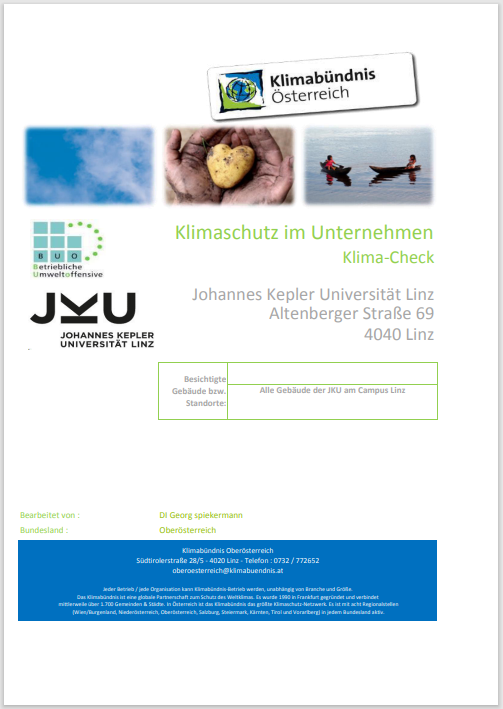 Report from the Klimabündnis Österreich: Klimaschutz im Unternehmen. Klima-Check
Filtered relevant data and identified system boarders
	 Roadmap builds on available data

Energy, buildings, area listings = very detailed data
Mobility = less detailed data
Different availability per campus
Source: Spiekermann, Georg (2021): Klimaschutz im Unternehmen. Klima-Check. 
Klimabündnis Österreich
14
Energy
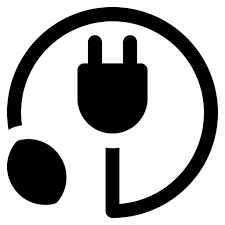 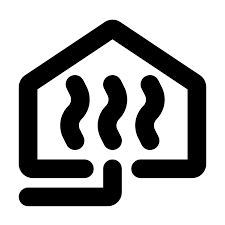 15
Energy
16
Mobility
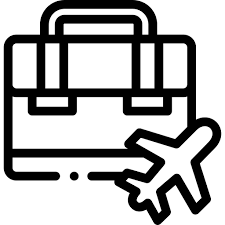 Employee mobility
17
Next steps
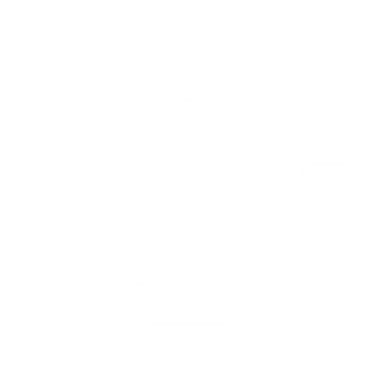 Workshop 2 with topic „roadmap“
gathering of possible actions to be taken
detailed steps
Project runtime until end of September
Then it‘s JKU‘s turn: implementation of the roadmap
__________________

Your idea?
Survey by Betriebsrat
Send your ideas to moser@energieinstitut-linz.at
18
We welcome your feedback in inputs!
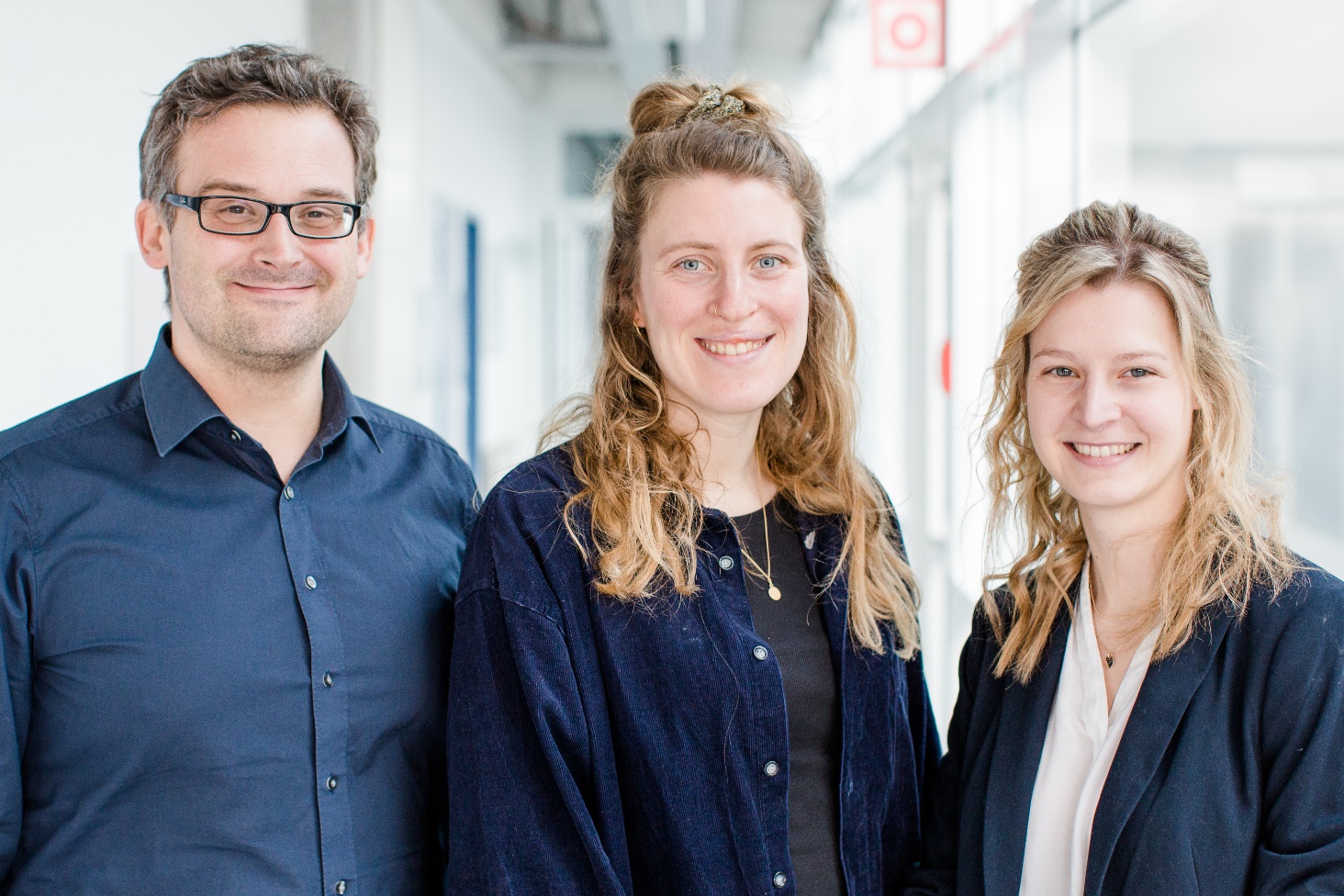 moser@energieinstitut-linz.at   rusch@energieinstitut-linz.at   knoebl@energieinstitut-linz.at
19